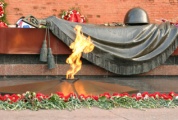 В музее гимназии  №36 рассказывается о подвигах наших выпускников – Героев Советского Союза Коваленко  Борисе Евгеньевиче  выпускнике 1935г, Костылеве Евгении Арсеньевиче, выпускнике 1929г, Позднякове Алексее Петровиче,  выпускнике 1936г., девушках-снайперах Гале Колдеева и Жене Грунской, которые тоже до войны учились в нашей гимназии, а также вспоминаем имена наших выпускников и учителей, не вернувшихся с фронта.
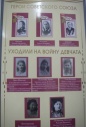 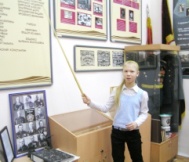 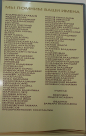 Мы хотим всем рекордам наши громкие дать имена
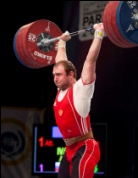 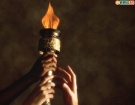 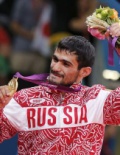 Александр Иванов
Арсен Галстян
Мы хотим всем рекордам наши громкие дать имена
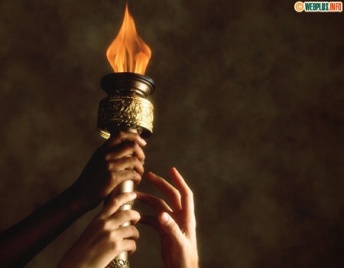 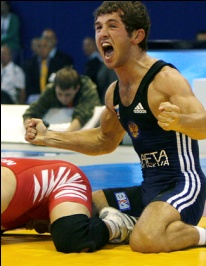 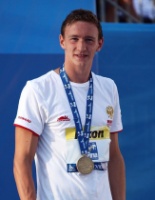 Изотов Данила
Кудухов Бесик
Мы хотим всем рекордам наши громкие дать имена
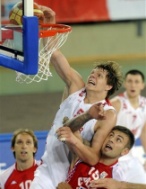 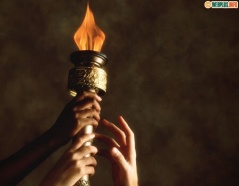 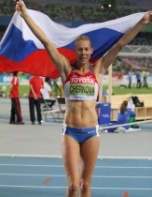 Мозгов Тимофей
Чернова Татьяна
Мы хотим всем рекордам наши громкие дать имена
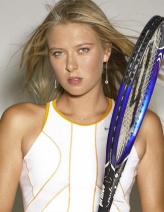 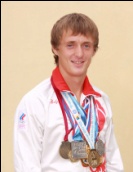 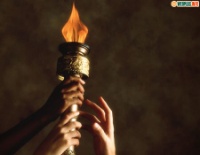 Шарапова Мария
Ушаков Дмитрий
Желаю тебе, земля моя...
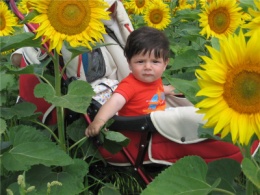